Лекція 7
Автор : 
доцент, к.т.н. Заєць Н.А.
з курсу «Нейроінформаційні мережі керування біотехнічними об’єктами»
Операції над нечіткими множинами
Доповнення. Нехай М = [0, 1], А і В — нечіткі множини, задані на Е. А і В доповнюють один одного, якщо:
					(2.3)

Позначення: В  А або А  В.
Очевидно, що А = А (доповнення визначено для М = [0, 1], але очевидно, що його можна визначити для будь-якого впорядкованого М).

Перетин. А ⋂ В – найбільша нечітка підмножина, що міститься одночасно в А і В:
			(2.4)
Приклад логічних операцій над нечіткими множинами.
Нехай:




									(2.8)
Тоді:
1) А ⊂  В, тобто А міститься у В або В домінує А. С не порівнювана ні з А, ні з В, тобто пари {А, С} і {А, С} – пари недомінуючих нечітких множин.
2) А  В  С.
3) 

4) 
5) 
6) 
7)
Графічне представлення логічних операцій над нечіткими множинами.
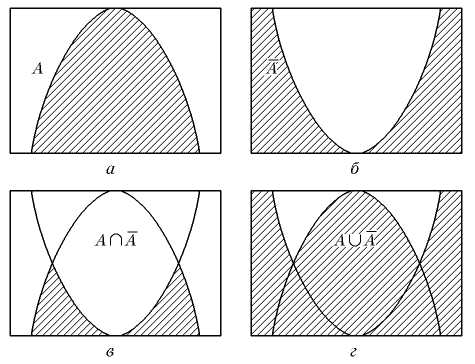 Рис. 2.1. Графічна інтерпретація логічних операцій

На рисунку 2.1. заштрихована частина відповідає нечіткій множині А і, якщо говорити точно, зображає область значень А і всіх нечітких множин, що містяться в А..
2.4. Властивості операцій  і .
Нехай А, В, С — нечіткі множини, тоді виконуються наступні властивості:
1) комутативність
А  В = В  А
А  В = В  А
2) асоціативність
(А  В)  С = А  (В  С)
(А  В)  С = А  (В  С)
3) ідемпотентність
А  А = А
А  А = А
Трикутною нормою (t-нормою) називається двомісна дійсна функція Т: [0, 1]  [0, 1]  [0, 1], яка задовільняє наступним умовам:
Т(0, 0) = 0; Т(А , 1) = А; Т(1, А) = А – обмеженість;
Т(А, В)  Т(С, D), якщо А  С , B  D – монотонність;
Т(А, В)  Т(В, А) – комутативність;
Т(А, Т(В , C)) = T(Т(А ,В,), C)) – асоціативність.

Трикутникові норми: min(A , B), max(0, A  + B – 1).

Трикутниковою конормою (t-конорма) називається двомісна дійсна функція S:[0, 1]  [0, 1]  [0, 1] із властивостями:
S(1, 1) = 1; S(А , 0) = А; S(0, А) = А – обмеженість;
S(А, В)  S(С, D), якщо А  С , B  D – монотонність;
S(А, В)  S(В, А) – комутативність;
S(А, S(В , C)) = S(S(А ,В,), C)) – асоціативність.

Трикутникові t-конорми: max(A , B), min(1, A + B).
Алгебраїчні операції над нечіткими множинами
Алгебраїчне множення А  В визначається:
							(2.9)

Алгебраїчна сума цих множин позначається А+В і визначається:

Для операцій множення і додавання виконуються властивості: комутативності, асоціативності, теорема де Моргана, дії з порожніми множинами.
Не виконуються: імдемпотентність, дистриб’ютивність.
Зауваження. При сумісному використовуванні операцій {“”, “”, “+”, “”} виконуються властивості:
А  (В  С) = (А  В)  (А  С);
А  (В  С) = (А  В)  (А  С);
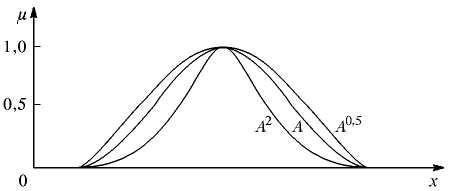 Декартове (пряме) множення нечітких множин. Нехай А1, А2 ..., Ап – нечіткі підмножини універсальних множин E1, Е2 ..., Еn відповідно. Декартове, або пряме множення А = A1  А2  ...  Ап є нечіткою підмножиною множини з: Е = Е1  … Еn та функцією належності:
							(2.14)

Оператор збільшення нечіткості використовується для перетворення чітких множин в нечіткі і для збільшення нечіткості нечіткої множини.
Нехай А — нечітка множина, Е — універсальна множина і для всіх х  Е визначені нечіткі множини K(х). Сукупність всіх K(х) називається ядром оператора збільшення нечіткості Ф. Результатом дії оператора Ф на нечітку множину А є нечітка множина вигляду:
(2.15)

де: А (х)К(х)— множення числа на нечітку множину.
Приклад. Нехай: Е = 1, 2, 3, 4; А = 0,8/1 + 0,6/2 + 0/3 + 0/4; К(1) = =1/1 + 0,4/2;
К(2) = 1/2 + 0,4/1 + 0,4/3; К(3) = 1/3 + 0,5/4; К(4) = 1/4.

Тоді: Ф(А, К) = А(1)К(1)  А(2)К(2)  А(3)К(3)  А(4)К(4) = 0,8(1/1 + 0,4/2)  
 0,6(1/2 + 0,4/1 + 0,4/3) = 0,8/1 + 0,6/2 + 0,24/3

Чітка множина -рівня (або рівня ). Множина -рівня нечіткої множини А універсальної множини Е називається чітка підмножина А у вигляді:
					(2.16)

Приклад. Нехай: А = 0,2/х1 + 0/х2 + 0,5/х3 + 1/х4 , тоді: А0,3 = х3 ,х 4, А0,7 = х 4.
Контрольні питання
Охарактеризуйте логічні операції над нечіткими множинами.
Наведіть властивості операцій перетину та об’єднання.
Охарактеризуйте алгебраїчні операції над нечіткими множинами.